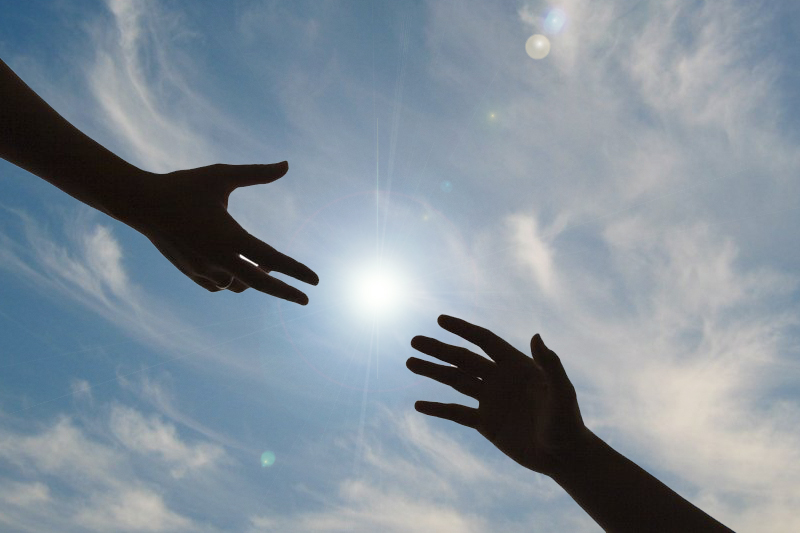 Darkness to Light
4. Isaiah 59 & 60
Hope for everyone
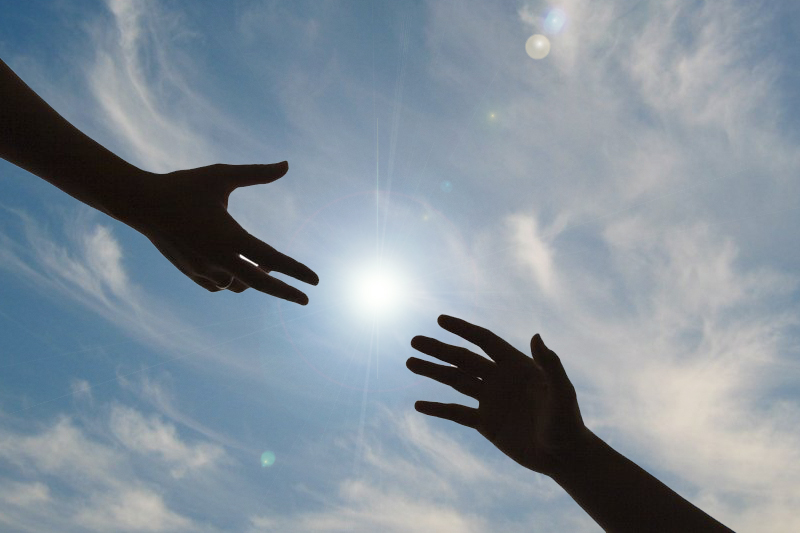 The problem…
It’s about you! (59:2-3)
It’s about them (4-6)
It’s about us in the world (9-11)
It’s about our lack of relationship with God and the consequences in our community (12-15a)
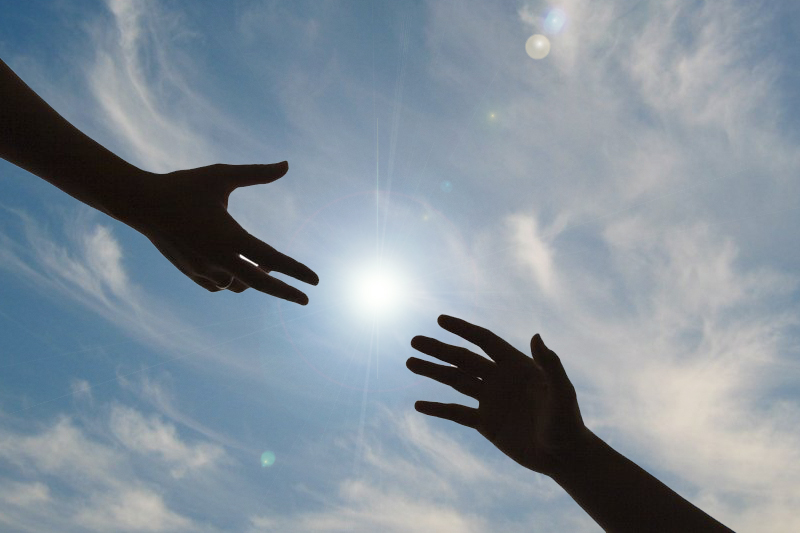 The solution…
It’s about God stepping in and providing the solution (15b-20)
J E S U S
My Spirit and My Word are yours (21)
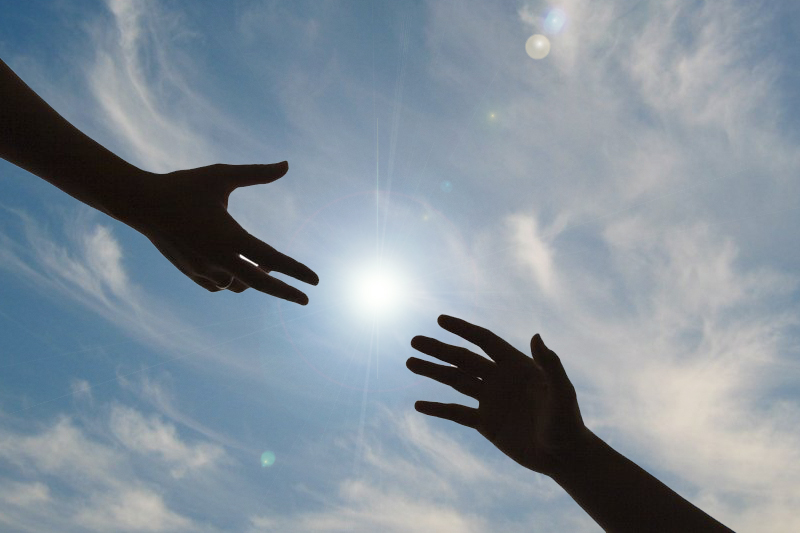 The Result…
Hope in difficult times (60:1-16a)
Your God IS your Saviour & your Redeemer (16b)
He will be your glory (19)
He will be your light (19)
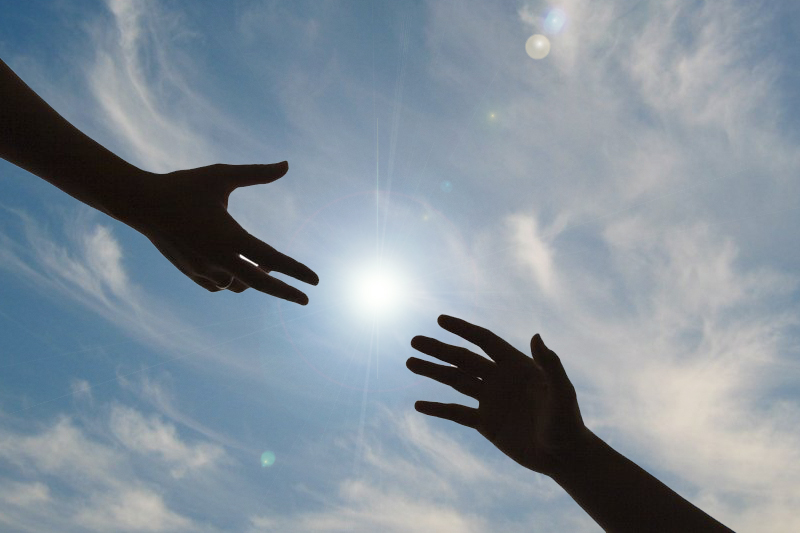 The response of faith
Go tell your story…